Mononucleosis
_______________________________ disease  “mono”
Caused by Epstein-Barr Virus
Present in _
“kissing disease”
Also passed by _
Virus attacks B lymphocytes  activation of T lymphocytes which _
Symptoms
 
Fever
 
Swollen lymph nodes
Duration:
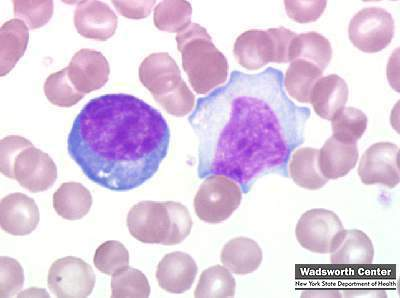 Chapter 21:  The Immune System
Means of defense
 
 
External membranes provided first line of defense
Inflammation is a indication of a second line of defense
A __________________________________ attack to wipe out invaders
 
 
Goes after specific _
Third line of defense
Immunity
Body defends against infection: 
__________________________________ of entry or 
_________________________________  after entry.

___________________________________:  disease causing agent….
Microorganisms, protozoa, fungal spores
Innate/Non-Specific Defense
skin and mucus membranes lining respiratory, digestive, urinary, reproductive.  
Prevent entrance.  
 
epidermis sloughs off and removes superficial bacterial.  
____________________________________ nepithelium of respiratory system
 traps particles and brushes them out into _  
Swallowed.  Destroyed by digestive system
Innate Defenses
Epithelial membranes have the following protective features
 
Skin acidity prevents _
Same is true of vaginal canal
Stomach ______________________________ secretes two relevant factors
 
Protein digesting enzymes
Innate defenses
Epithelial membranes have the following protective features
Saliva and tears contain _
Enzymes that _

____________________________________ acts as a sticky trap
Respiratory passageways:  debris enters and gets trapped instead of traveling to lungs
Non Specific Defenses
Most diseases are unique to species.  	
No _

Failure to provide temperature or chemical environment for _
Internal innate defenses
Natural            _
Antimicrobial proteins
Internal:  Phagocytes
Phage:   
Free macrophages
Alveolar macrophages
“____________________________” throughout the tissues looking for debris
____________________________ macrophages
__________________________________ cells
 
Permanent residents of a particular organ
Internal:  Phagocytes
Neutrophils
Most _
Phagocytic once they encounter infectious materials
Also produce antimicrobial chemical called _
 ________________________________________ pathogen’s membrane
Eosinophils
__________________________________ phagocytes
Important against _
Phagocytosis
Steps
1.   
2.  Phagocyte forms ____________________________________ and engulfs microbe
3.  _____________________________formed by phagocyte _
4.  Lysosomal ______________________________ break down microbe
5.  Residual material is removed by _
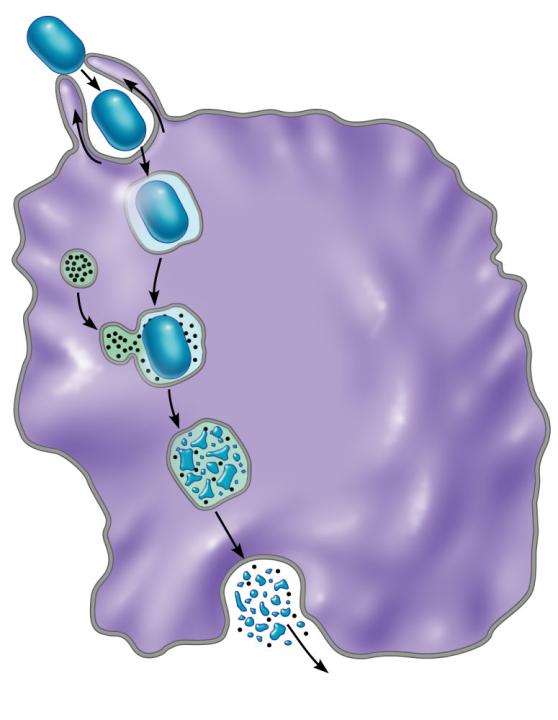 Microbe adheres to phagocyte.
1
Phagocyte forms pseudopods that eventually engulf the particle.
2
Phagocytic vesicle
containing antigen
(phagosome).
Lysosome
Phagocytic vesicle is
fused with a lysosome.
3
Phagolysosome
Microbe in fused vesicle
is killed and digested by
lysosomal enzymes within
the phagolysosome, leaving
a residual body.
4
Acid
hydrolase
enzymes
Residual body
Indigestible and
residual material
is removed by
exocytosis.
5
(b)
Internal Innate:  NK cells
Defensive cells that can _
 
 
Identify a “_____________________________” on foreign cells
 
Direct contact that causes apoptosis (programmed cell death)
Enhance the inflammatory response
Internal Innate:  Inflammation
Inflammation triggered by 
 
Intense heat
Irritating chemicals
Internal Innate:  Inflammation
Benefits
________________________________________ of damaging agents to nearby tissues

_________________________________________ and pathogens

Encourages _
Internal Innate:  Inflammation
Cardinal signs of Inflammation:
 
Vasodilation brings in increased blood
 
Vasodilation brings in increased blood
 
Increased capillary permeability
 
Chemicals released during tissue damage
Swelling can trigger free nerve endings
Goal of Inflammation
1.  wall off injured area to prevent spread of bacteria or microbes
2.  Release ________________________________ to increase permeability
Exudate containing ____________________________________________ are introduced to the damaged area

Goal is to ________________________________, prevent further damage, and _
Internal Innate:  Results of Inflammation
Inflammations _
Neutrophils first
Then _
1.  Leukocytosis:  
chemicals release __________________________________ from red bone marrow

2.     
Neutrophils will “stick” to capillary walls near the damage
Due to CAMs:
Internal Innate:  Results of Inflammation
3.   
Neutrophils will _____________________________________________and begin moving towards site of damage

4.  Chemotaxis
Movement _
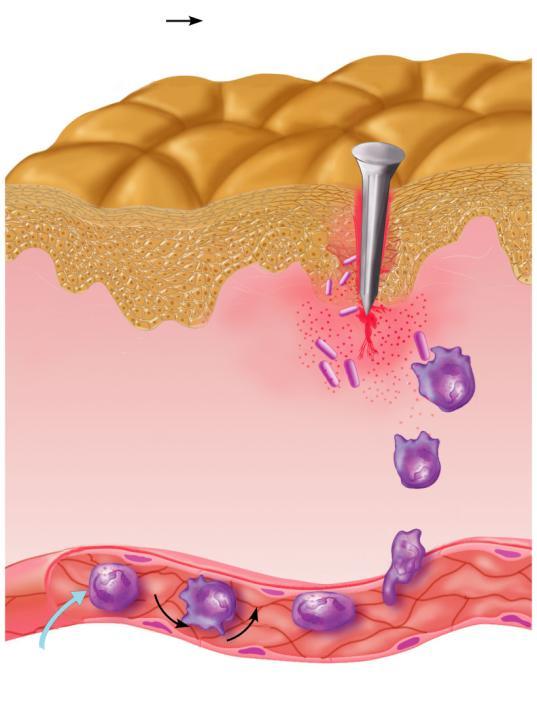 Innate defenses
Internal defenses
Positive
chemotaxis
4
Inflammatory
chemicals diffusing
from the inflamed
site act as chemotactic 
agents
Neutrophils enter blood 
from bone marrow
3
1
Diapedesis
2
Margination
Endothelium
Basement membrane
Capillary wall
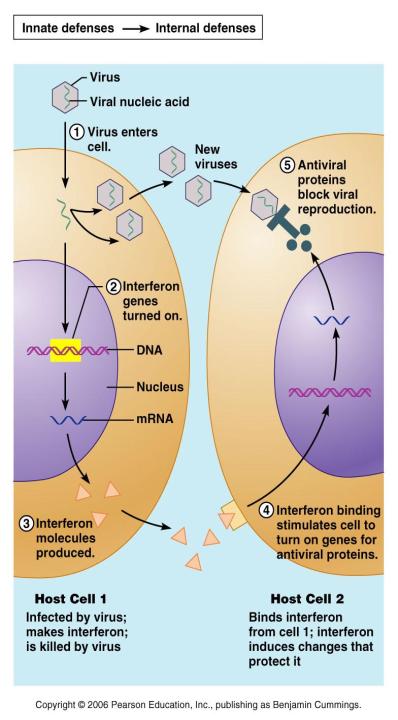 Non Specific defense
hormone-like peptide  
Produced by _

Once released from virus infected cell, 
binds to _
stimulates them to make ________________________________ that block viral replication.  
Effect is _
Also stimulates _
Internal Innate:  Complement
________________________________:  a group of about _______________________________ that circulate in the blood stream in an _

Once activated, they can stimulate inflammation and cause cell _
Punctures hole in cell membranes

Both the non-specific defenses AND the ____________________________________  can utilize the complement system
Internal Innate:  Fever
infection _________________________________ to proliferate, producing cells that secrete _
 
Raises the thermoregulatory set point in hypothalamus
Fever…non-specific
Fever indirectly counters growth by providing _________________________________ environment to pathogens

High temp causes ___________________________________ and zinc: 
bacteria require both of these to multiply

Phagocytic cells ____________________________________ when temp rises.
Specific Defenses
Immunity:
  



Antigen:  mostly proteins, polysaccharides, glycoproteins, or glycolipids
Immune System
Nonspecific Defenses:  Innate
Adaptive Defenses:  Specific
1.  It is directed against ________________________________________ or foreign substances
2.  It is _
Not restricted to the _
3.  Has a _
Stores “data” and then mounts a stronger attack after the second exposure
Adaptive Defenses
Antibody-mediated immunity
Present in the _
Uses _

Cellular
Cell mediated immunity
Lymphocytes mount responses directly (____________________________________) or indirectly (_______________________________)
Specific Defenses
Our bodies contain proteins, polysaccharides, glycoproteins and glycolipids…why are they not seen as antigens?

Body learns to recognize its own tissues as “__________________________”.  Therefore, it won’t attack its own tissues.  __________________________ antigens come from a source outside of the body:  _
Complete Antigens
_____________________________________ antigens have two important functions
 
Ability to stimulate proliferation of lymphocytes and antibodies
 
Ability to interact with activated lymphocytes and antibodies

Antigens include foreign ______________________ , polysaccharides, some ____________________________ and nucleic acids
Incomplete antigens
_
Incomplete antigen
Needs a _
Materials include peptides, nucleotides and hormones
If linked to a protein, they become _

Poison ivy, penicillin
Animal dander, detergents, cosmetics
Antigenic Determinants
Only _________________________________ of an entire antigen are immunogenic

Antibodies and activated lymphocytes bind to these _
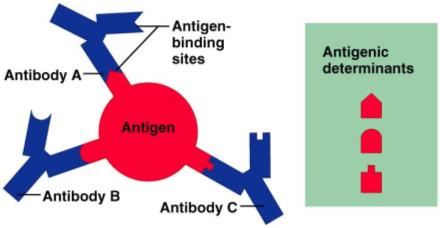 Antigenic Determinants
Most naturally occurring antigens have numerous antigenic determinants that:

Mobilize _________________________________________  populations

Form different kinds of antibodies against it
Self-Antigens: MHC Proteins
Our cells are dotted with protein molecules 
Our bodies see these as “self”
Should they get into someone else’s body, they are seen as foreign

____________________________ is a “self” protein
Major Histocompatibility Complex
Cells of the Adaptive Immune System
Two types of lymphocytes
 
____________________________________ immunity
 
non-antibody-producing cells that constitute the ______________________________________ of immunity
_______________________________________ (APCs):
Do not respond to specific antigens
Play essential helping roles in immunity
Lymphocytes
Immature lymphocytes are released from _
essentially identical

Location determines “_____________________________” or immunocompetence
B cells mature in the _

T cells mature in _
T Cells
T cells mature in the thymus under negative and positive selection pressures
Negative selection 
______________________________T cells that are strongly _

Positive selection
selects T cells with a ____________________________________ to self-antigens, which thus become both immunocompetent and _
Antigen-Presenting Cells (APCs)
Antigen Presenting Cells:
 
_________________________________________ of antigens on their own surfaces, to be recognized by T cells
Major APCs are
Dendritic cells (DCs)
Present in connective tissues and the epidermis
 
Activated _
Lymphocytes….B
B is for Bursa of Fabricius.  An organ in a _______________________________ where the cells were first identified.  

Blood contains ____________________________ circulating B lymphocytes.  

Abundant in lymphatic organs, lymph nodes, spleen, bone marrow, and intestinal linings.
B cells and Antibody mediated Immunity
B cell approach to foreign objects is different than T cells.    

B cells _____________________________________and produce ____________________________________ called antibodies
B Cell activation
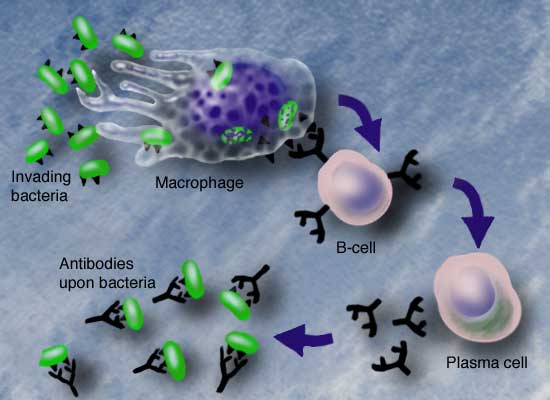 Plasma cell
A plasma cell functions to make _

With infection, one cell may produce _
 
Ab are carried by body fluids to site of infection.  

Response is Antibody mediated (as compared to Cellular Mediated T cells)
B Cell activation
to activate a B cell, it must find an antigen that ___________________________ its antigen receptors.  

When it has the “key in lock” configuration, the B cell reproduces rapidly, _

Dependant _
B cell activation
Activated helper T cell meets B cell + antigen, 

T cell releases _

_______________________________ the B cell to _

Creates _
B Cells
Activated B cells clones differentiate into plasma cells.
B Cells
The antibodies are similar in shape to the antigen receptors on the B cell, 

therefore, it will have the _______________________ “key in lock” configuration when it meets the antigen
B cells
Single B cell carries info to _

 
However, with the different antigens on a pathogen surface, there will be a repetition of that process, and there will be _
Antigen
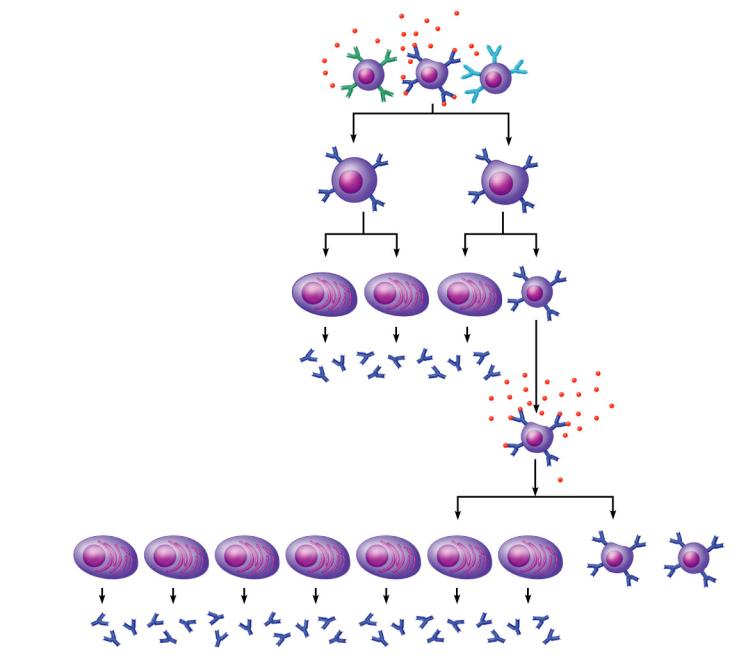 Primary Response
(initial encounter
with antigen)
Antigen binding
to a receptor on a
specific B lymphocyte
(B lymphocytes with
non-complementary
receptors remain
inactive)
Proliferation to
form a clone
B lymphoblasts
Plasma
cells
Memory
B cell
Secreted
antibody
molecules
Secondary Response 
(can be years later)
Subsequent 
challenge by 
same antigen
Clone of cells
identical to
ancestral cells
Plasma
cells
Secreted
antibody
molecules
Memory
B cells
Figure 21.10
B Cells
_______________________________ response:
One type of antibody manufactured against a _

________________________________ response 
_________________________________ types of antibodies manufactured against a single microbe or virus.